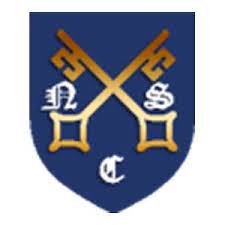 Welcome to our Buddy 
Collective Worship

Thursday 3rd November
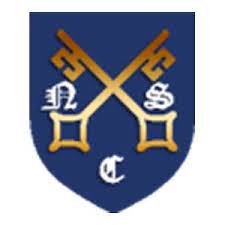 The Lord be with you

And also with you
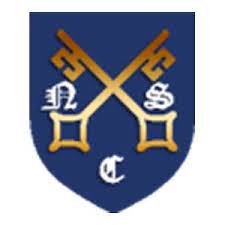 Psalm 118: 24

This is the day the Lord has made;

We will rejoice and be glad in it.
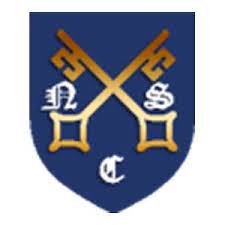 We are gathered here today for a very special service, to welcome all our new children in Reception. We celebrate their arrival to school by singing one of our favourite worship songs.
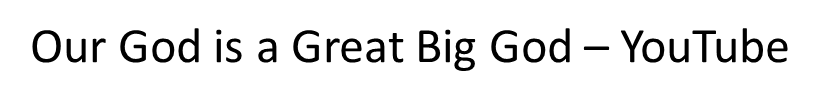 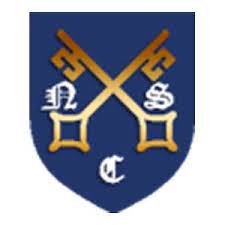 When we join a new school, we can sometimes feel like strangers. We hope that, with God’s blessing, all our Reception children will soon feel that they belong here. We remember how Jesus welcomed strangers. The Bible tells us that he said:

“I was hungry and you gave me food, I was thirsty and you gave me drink, I was a stranger and you welcomed me”.
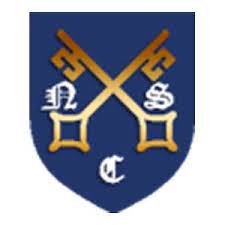 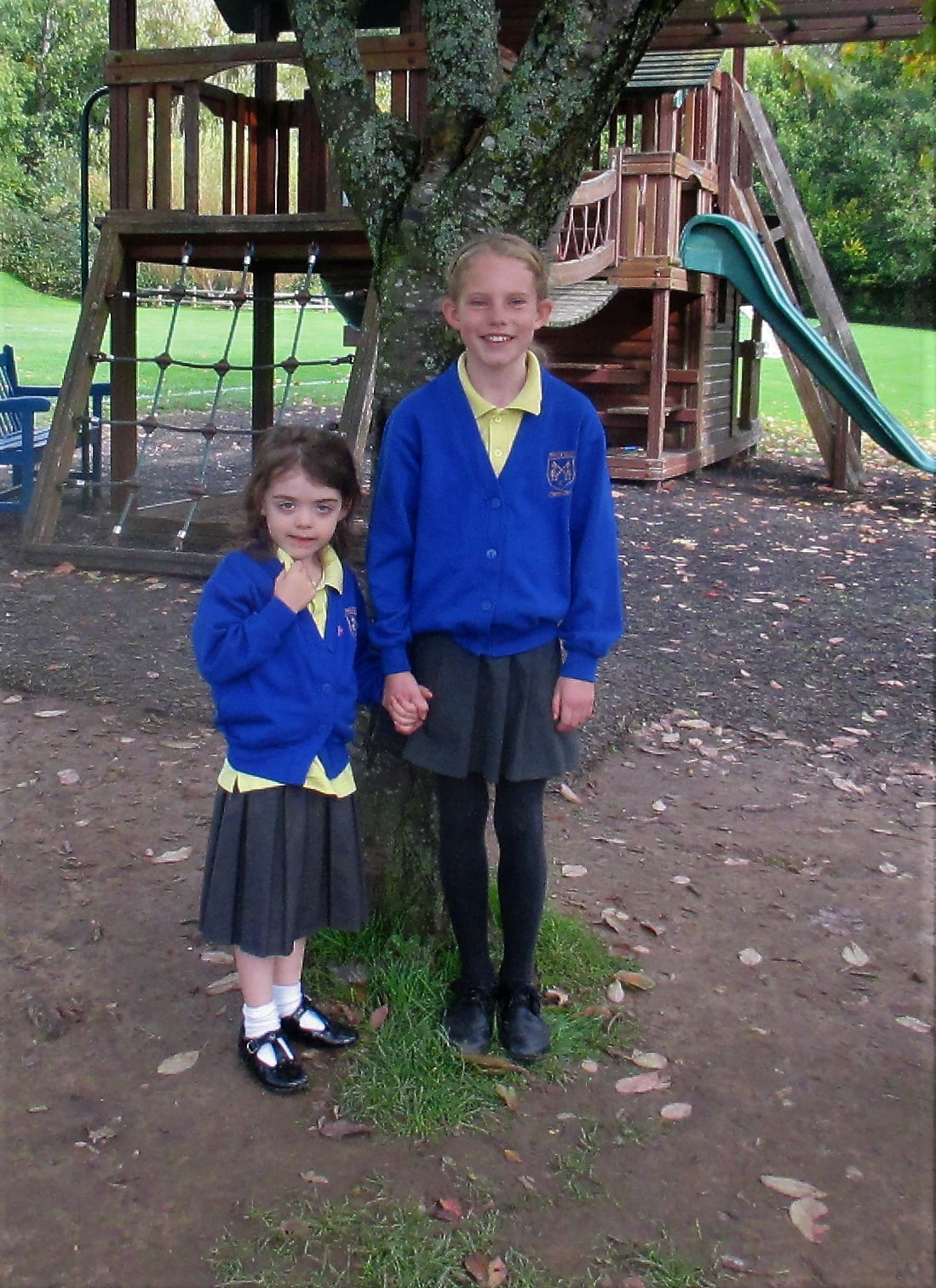 I promise to guide you and be there whenever you need me.
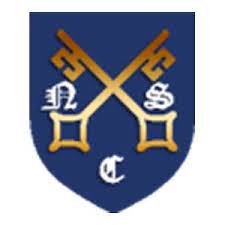 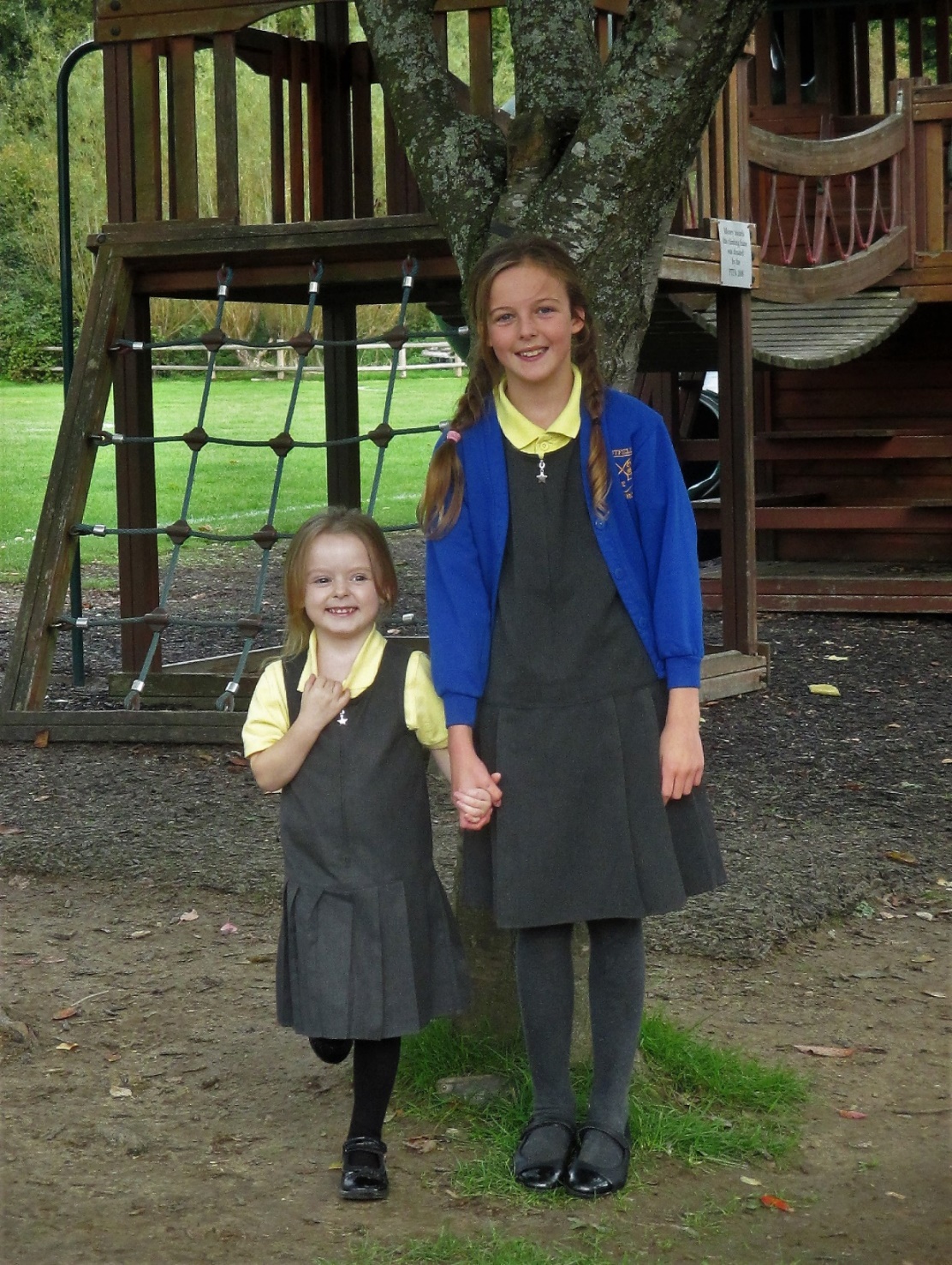 I promise to encourage you and help you enjoy your first year at Nutfield Church Primary school.
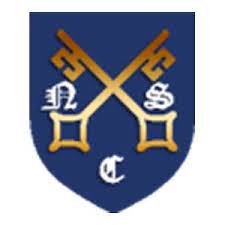 Ayah and Orla
I promise to protect you and we will grow together – your first year and my last year.
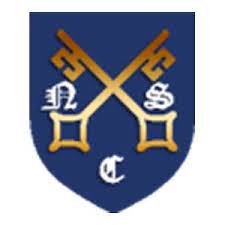 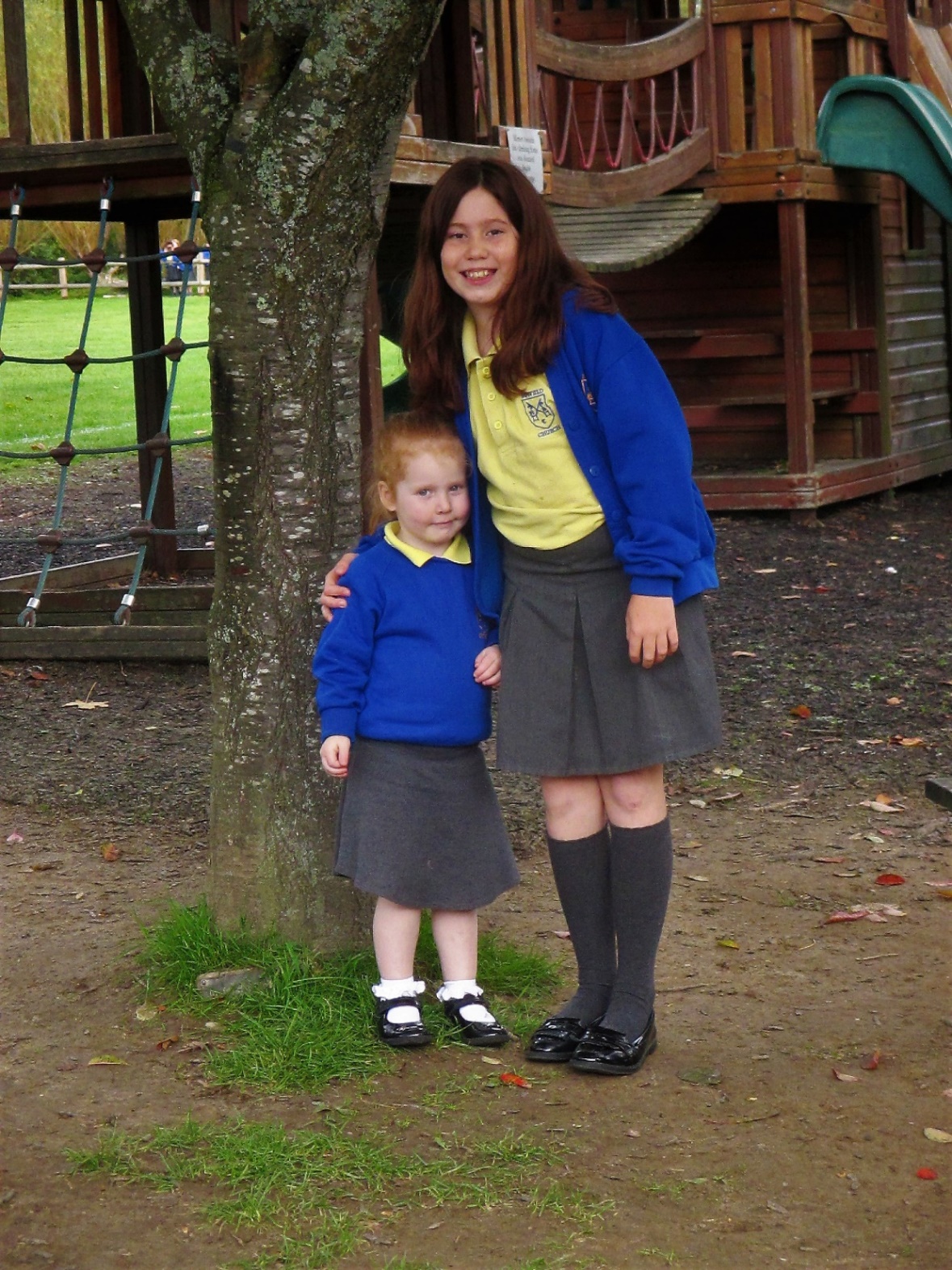 I promise to help you to try your best; look after you when you are sad and help  you throughout the year.
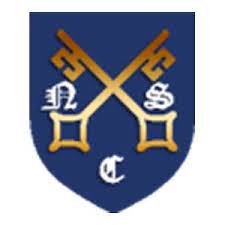 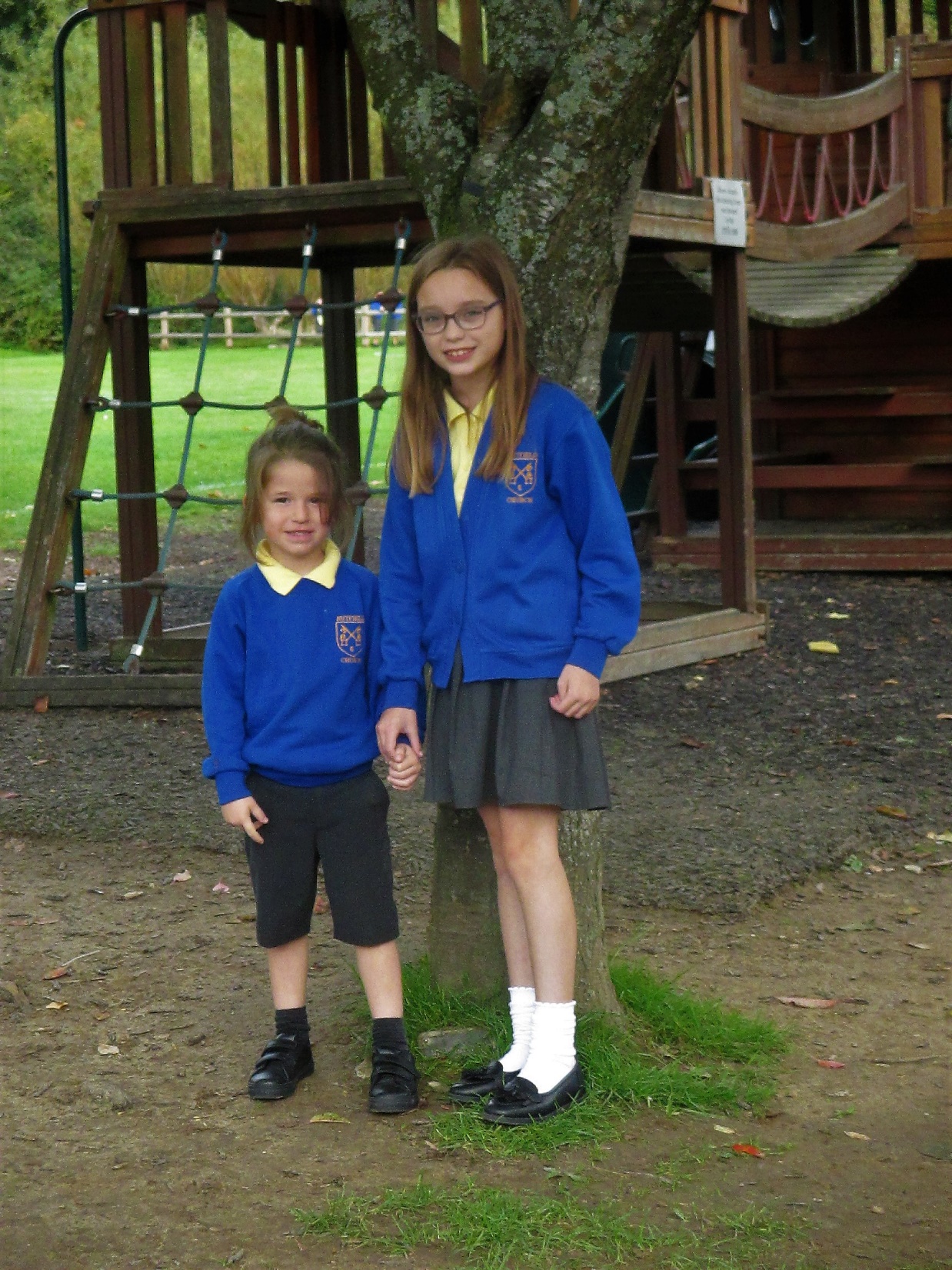 I promise that I will always be kind and helpful. I will care for you if you feel sad.
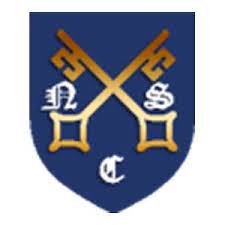 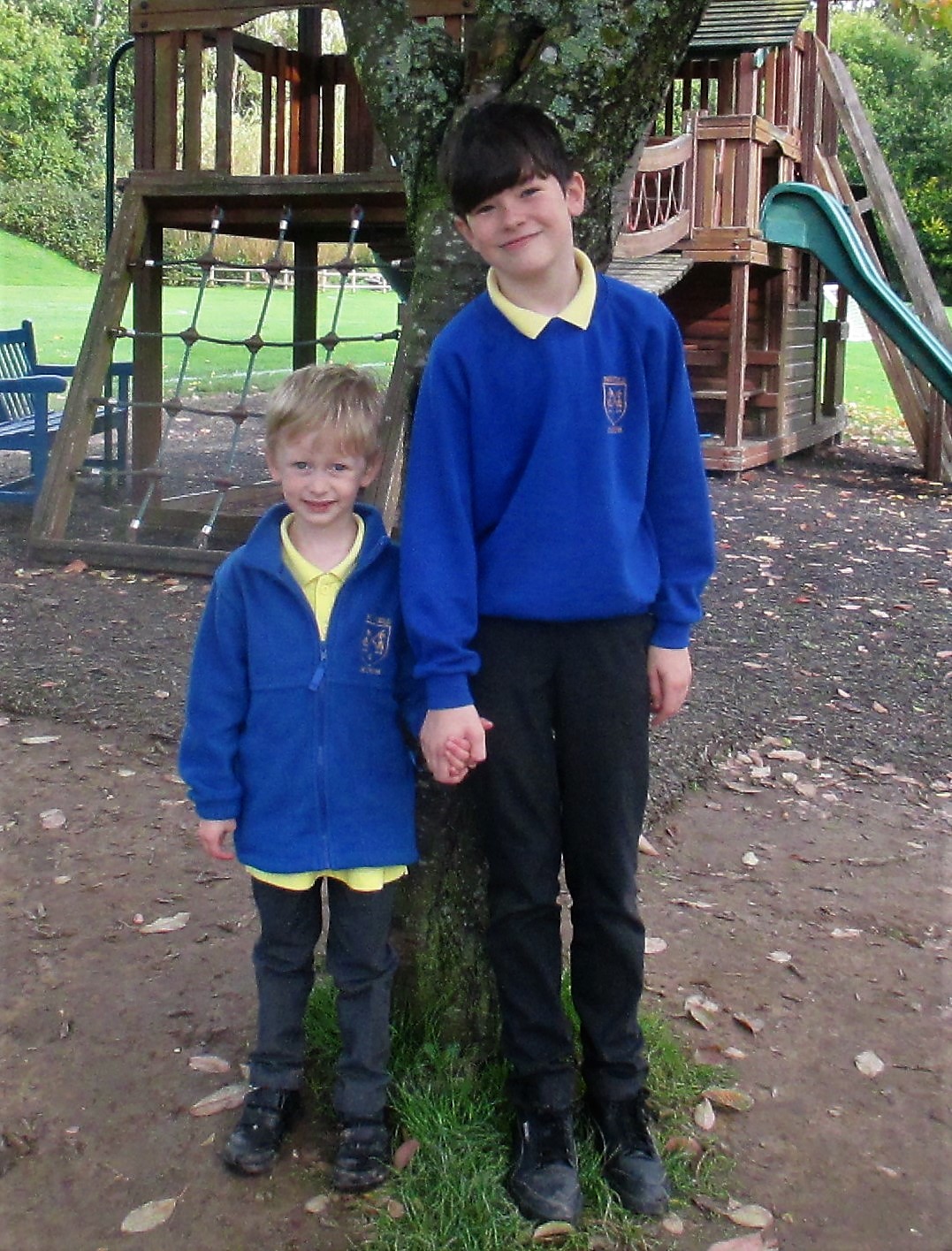 I promise to keep you safe and to be always there for you.
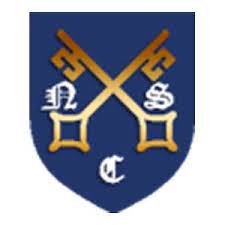 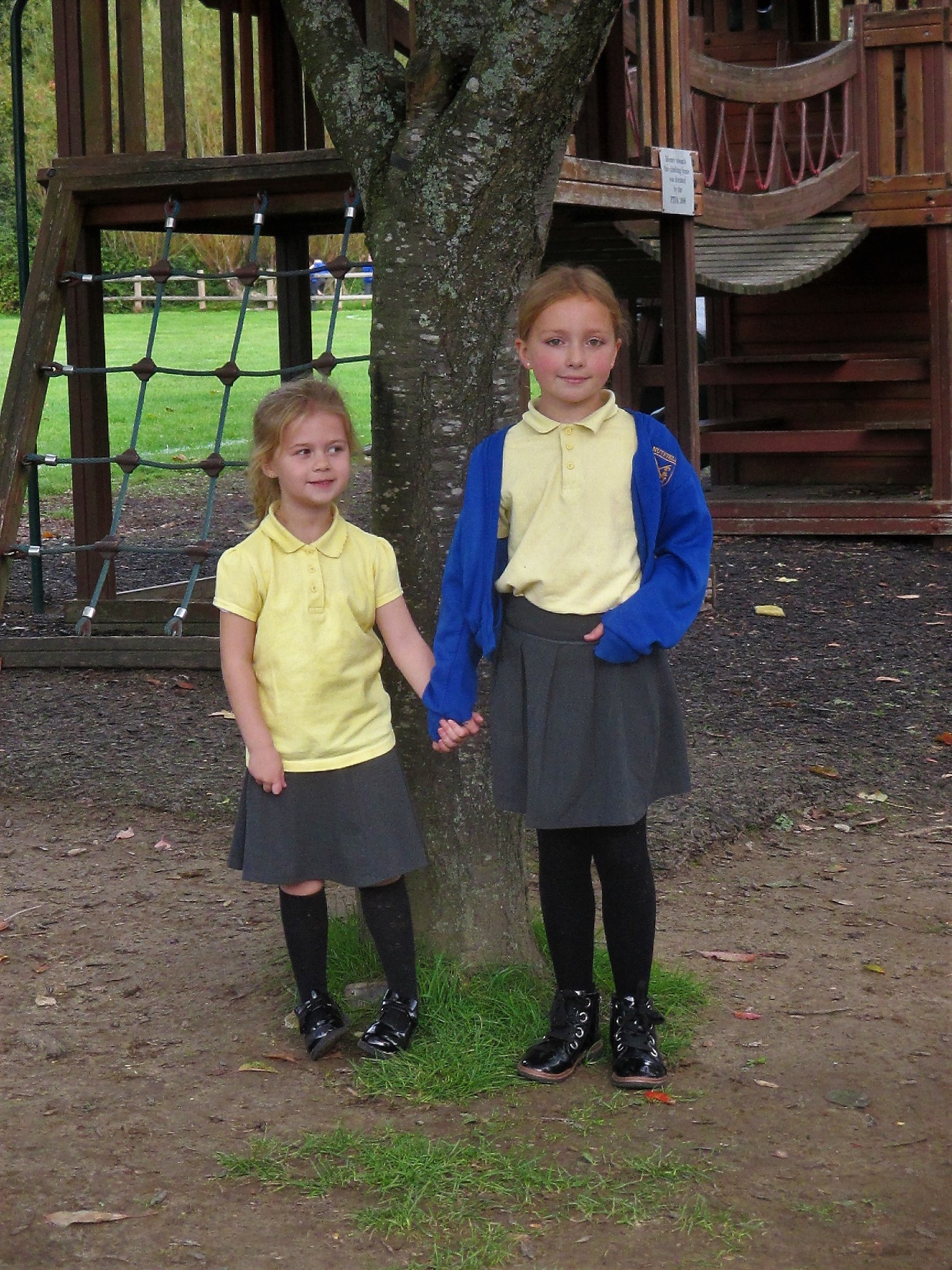 I promise to always make you happy. We will laugh, play and smile together.
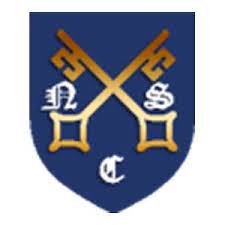 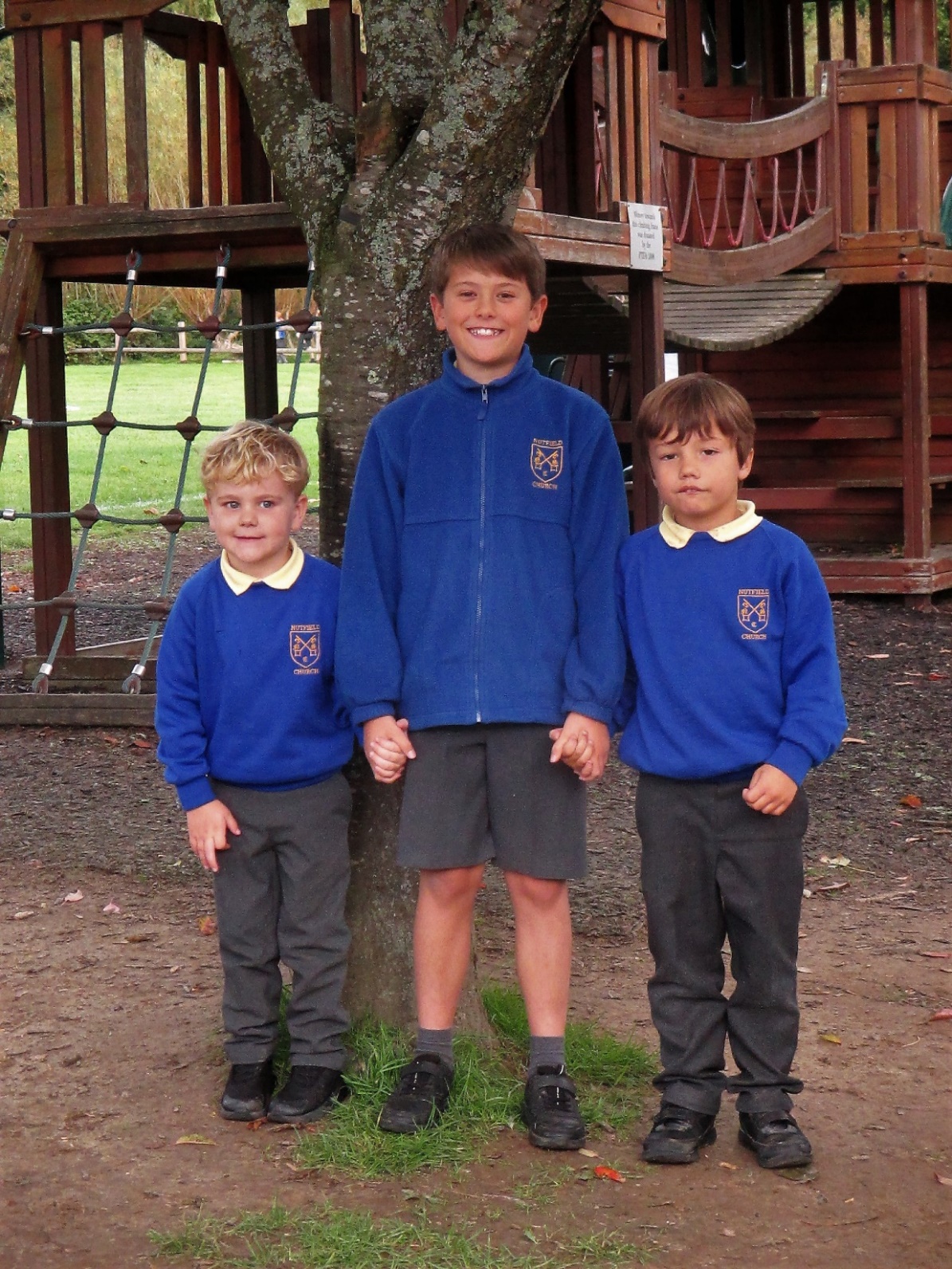 I promise to try my best to look after you both and help you as you go through the year.
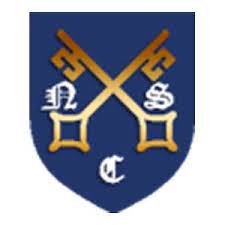 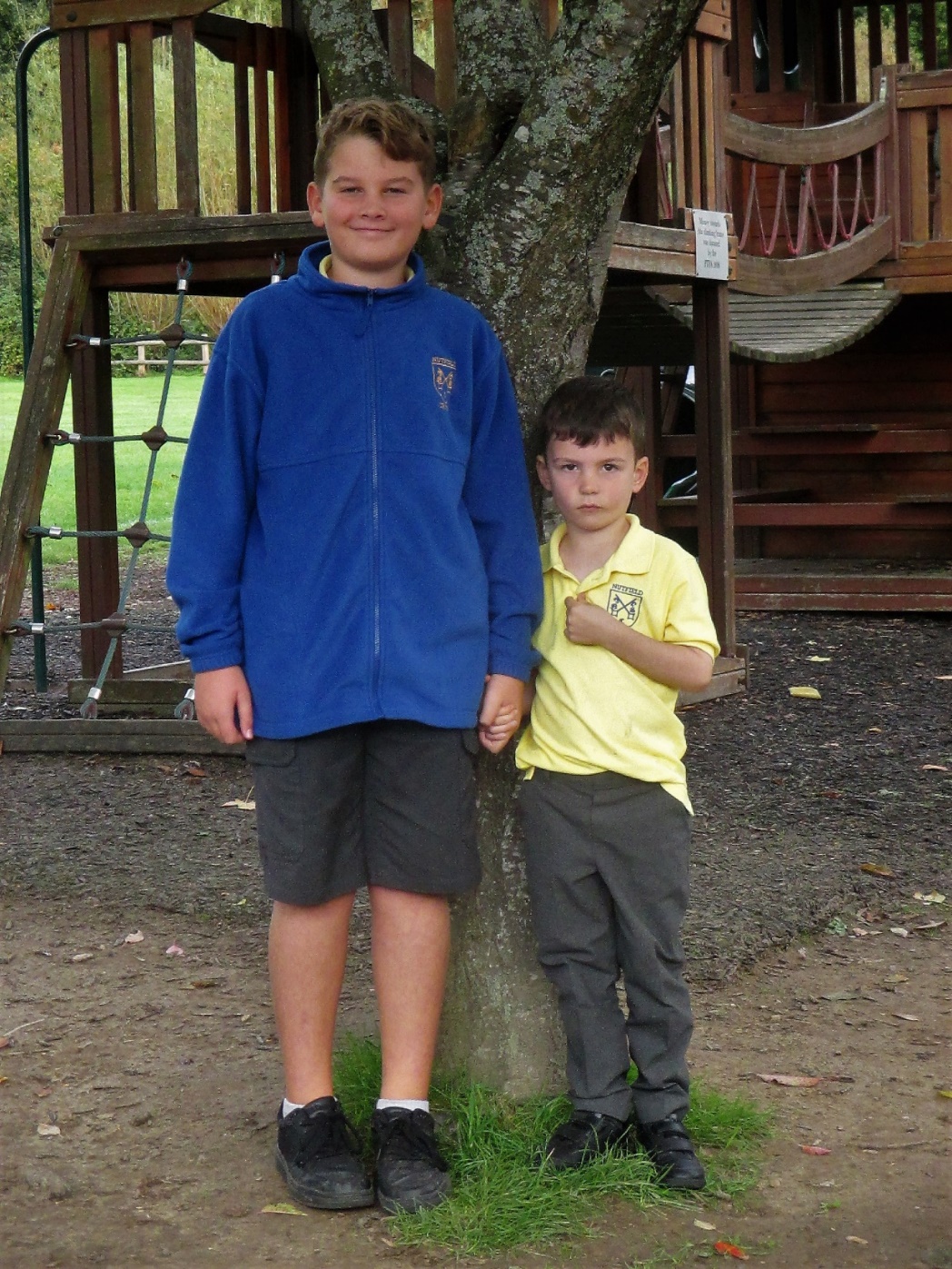 I promise to be your friend. I will play your games and you can play mine too!
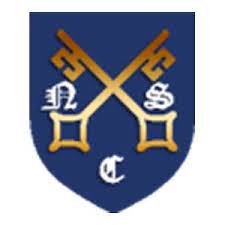 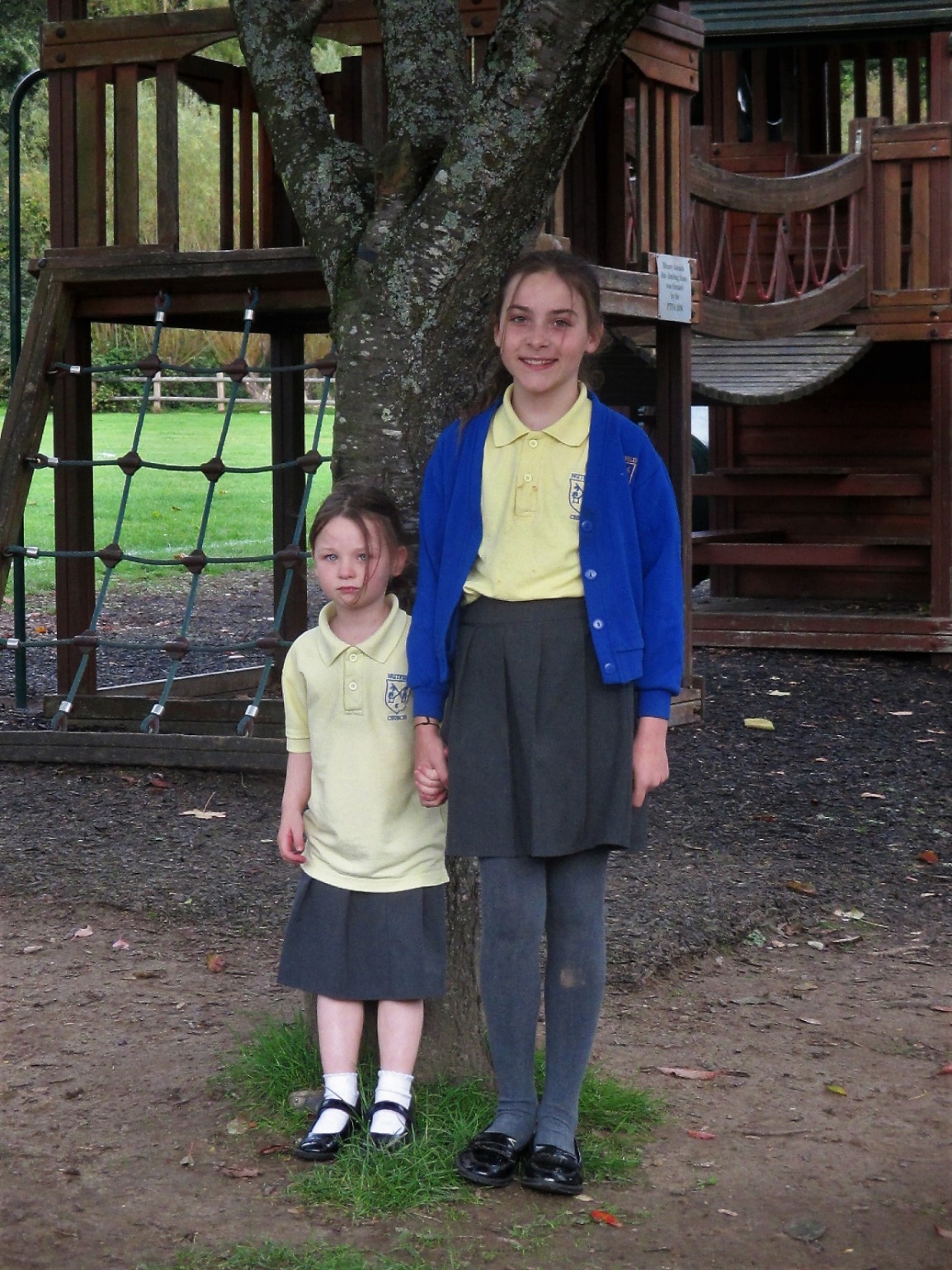 I promise to make sure you are happy. I will wipe away your tears if you are sad.
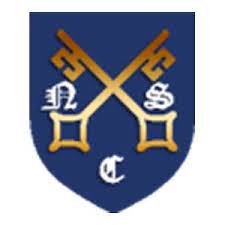 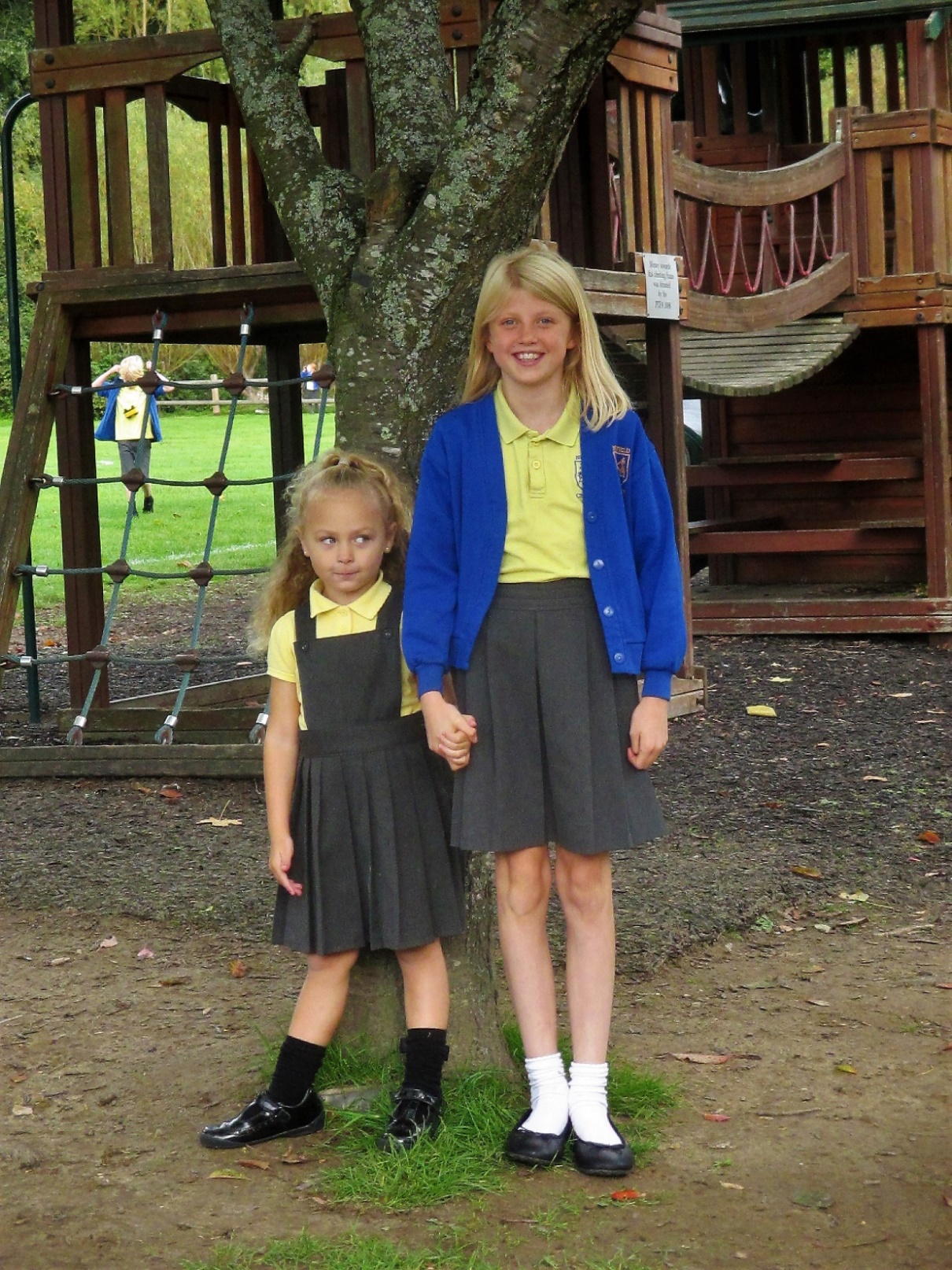 I promise to always look after you; to keep you safe  and hold you in my heart.
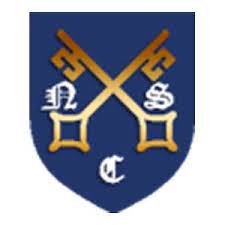 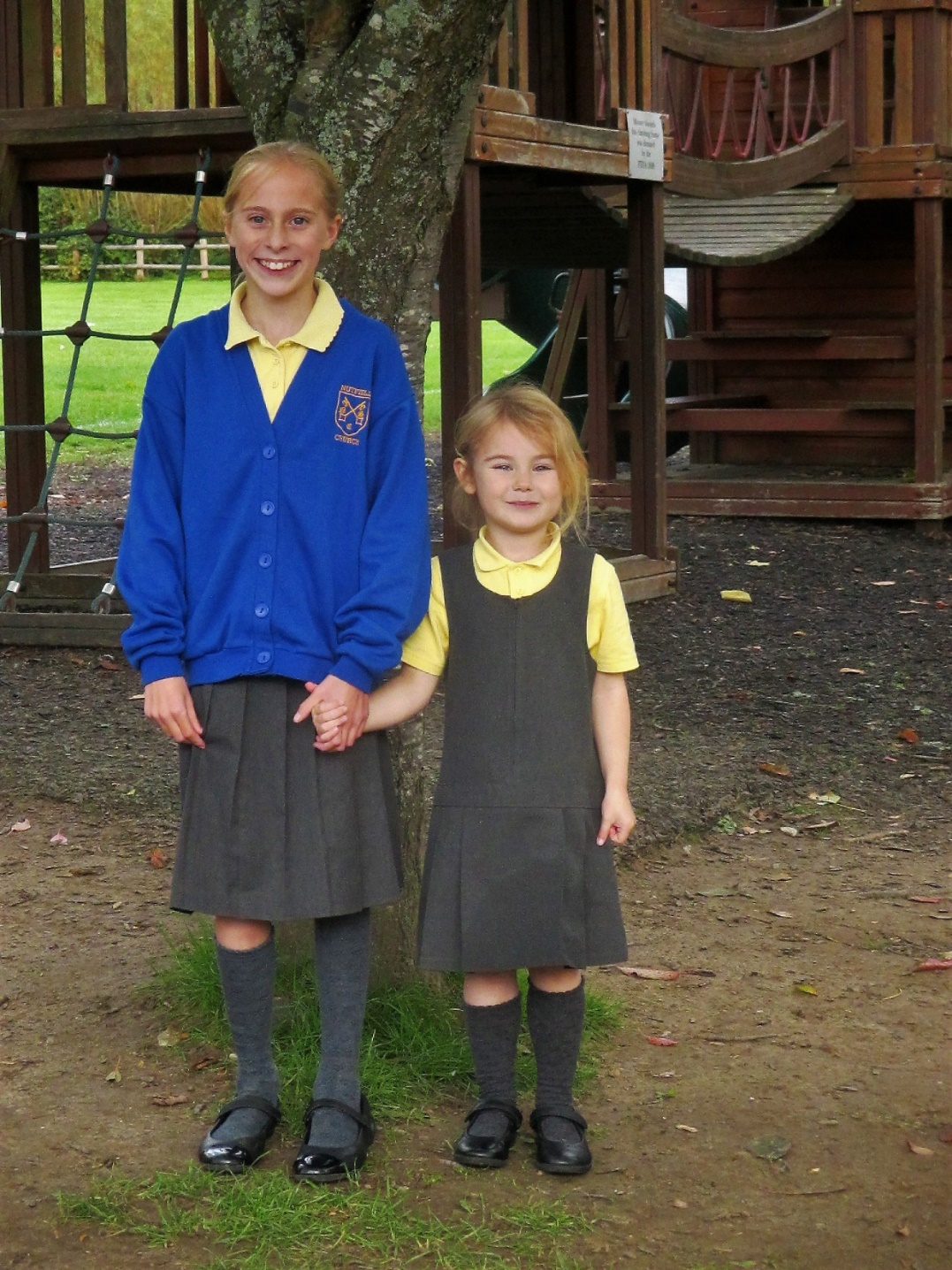 I promise to guide you. I promise to support you. I promise to care for you.
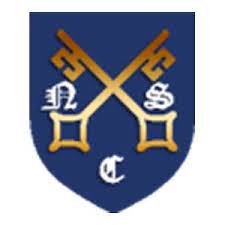 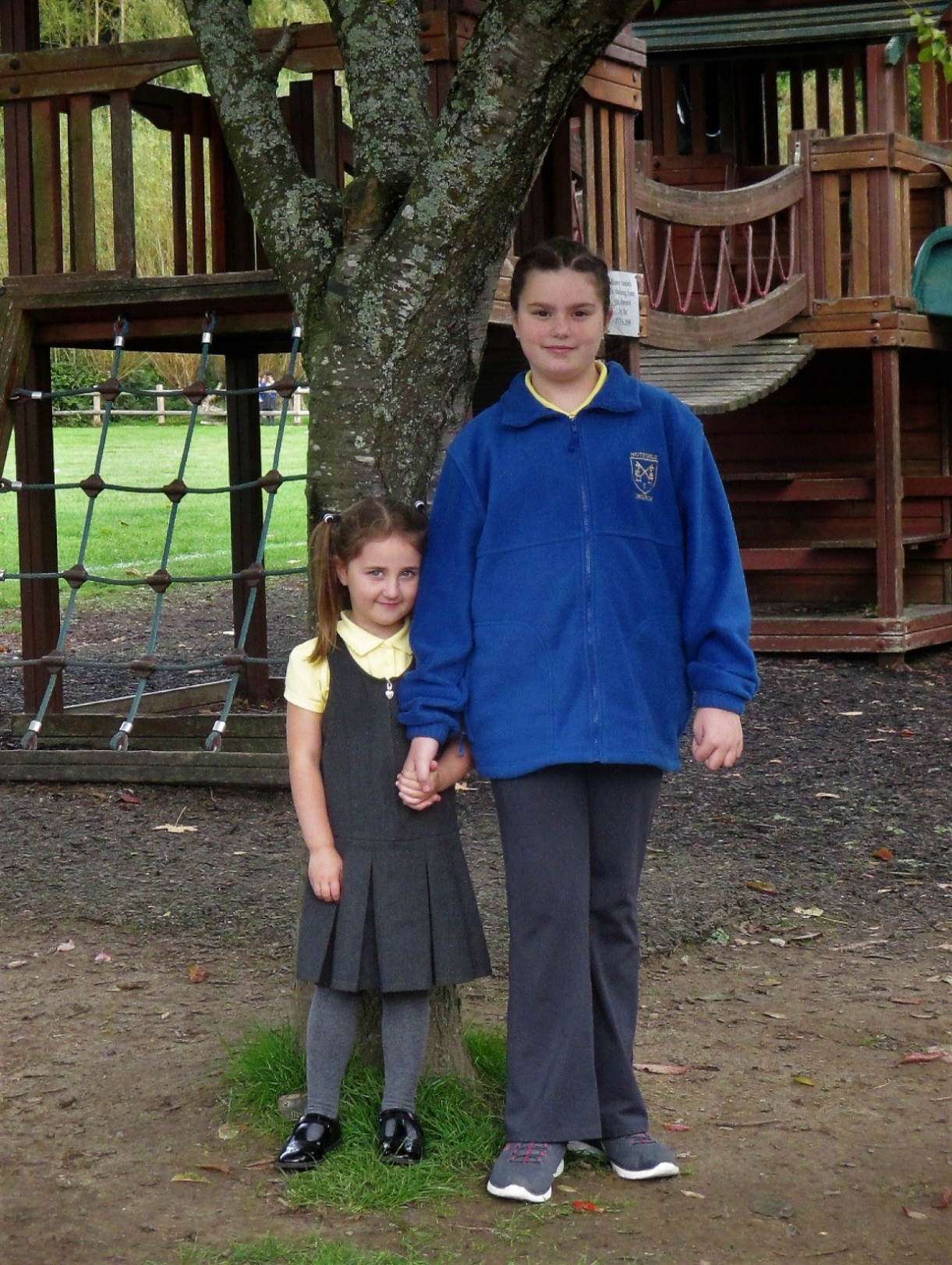 I promise to always keep you safe and happy. I promise to become a good friend.
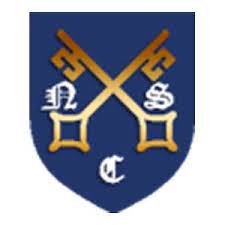 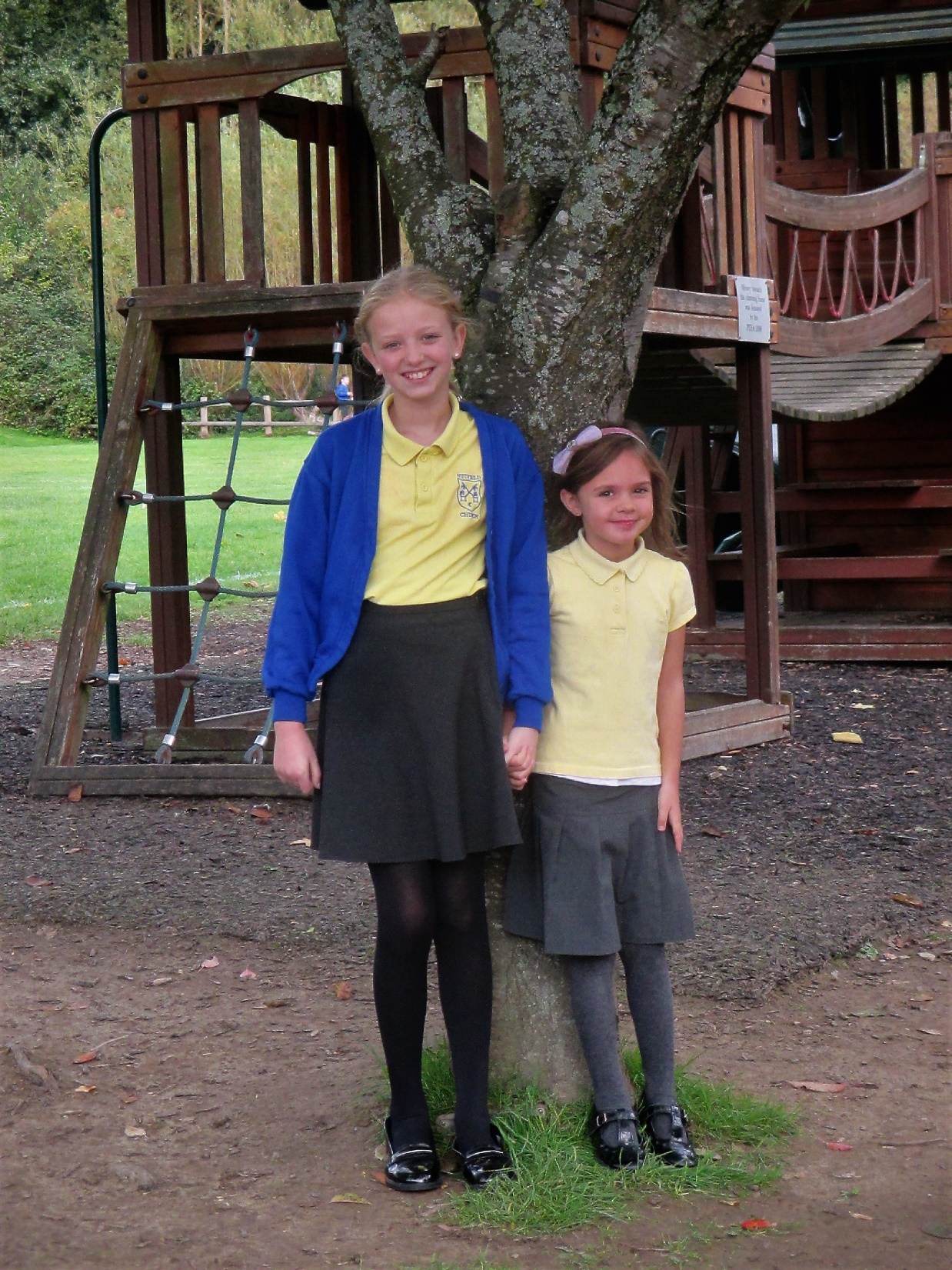 I promise to protect you; keep you safe in school; and always be there for you.
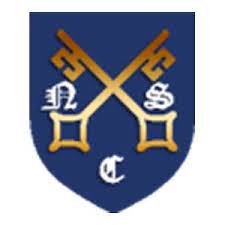 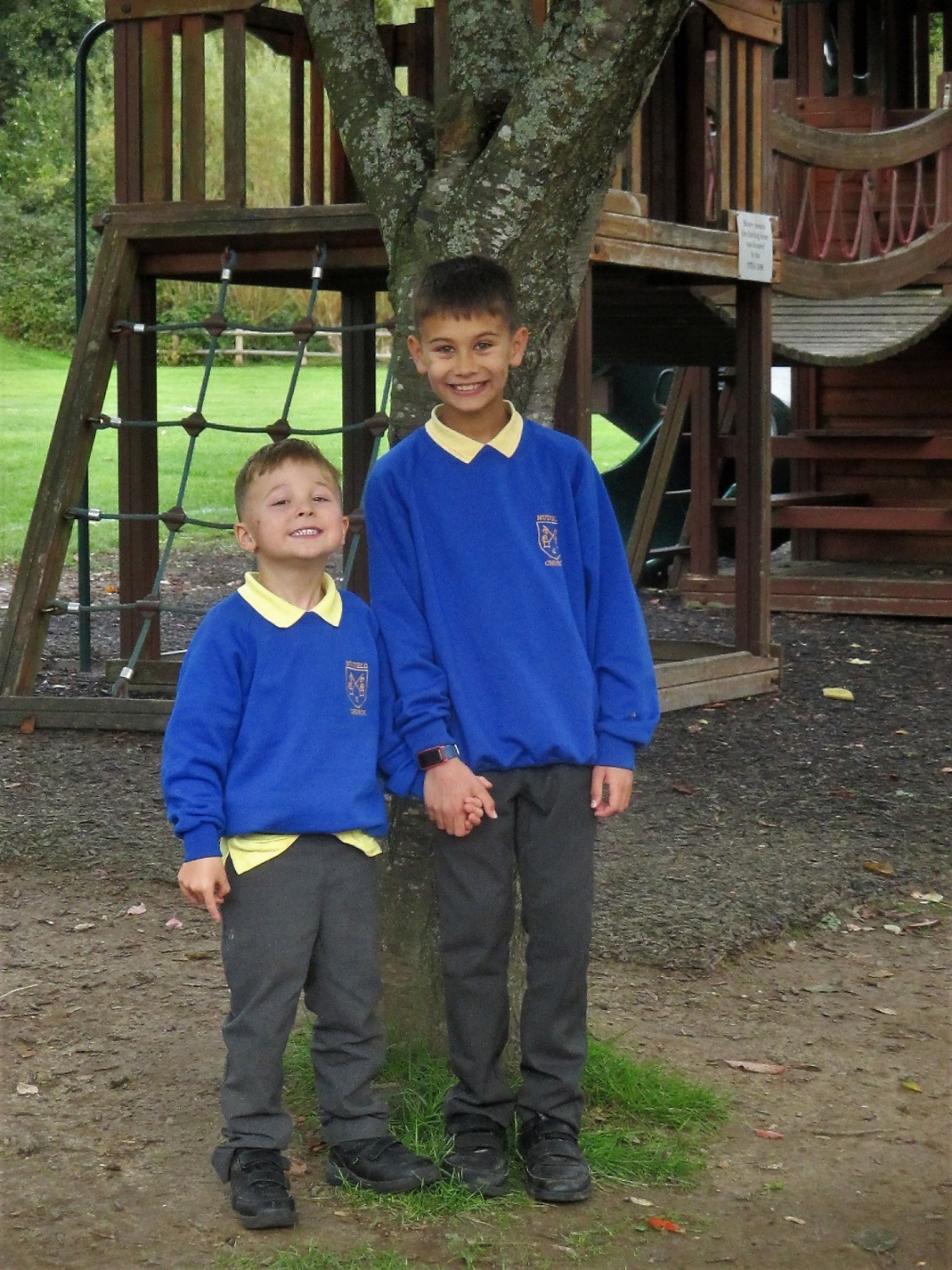 I promise to hug you every time I see you and to make sure I comfort you if you feel sad.
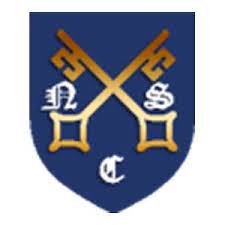 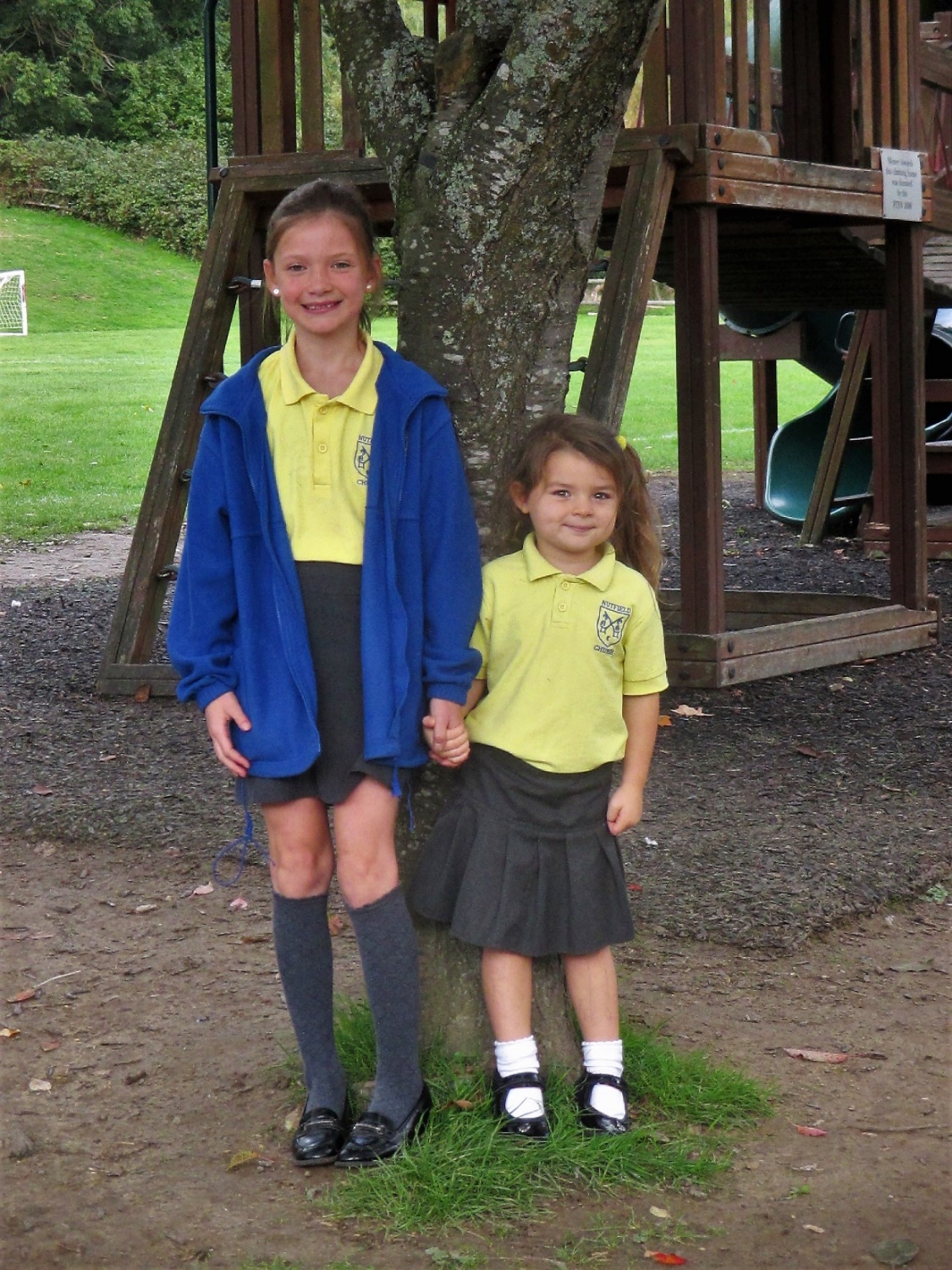 I promise that we will always be friends. I will play your games and help you make lots of happy memories.
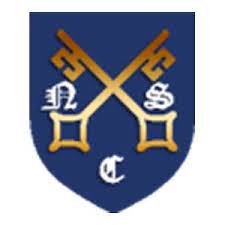 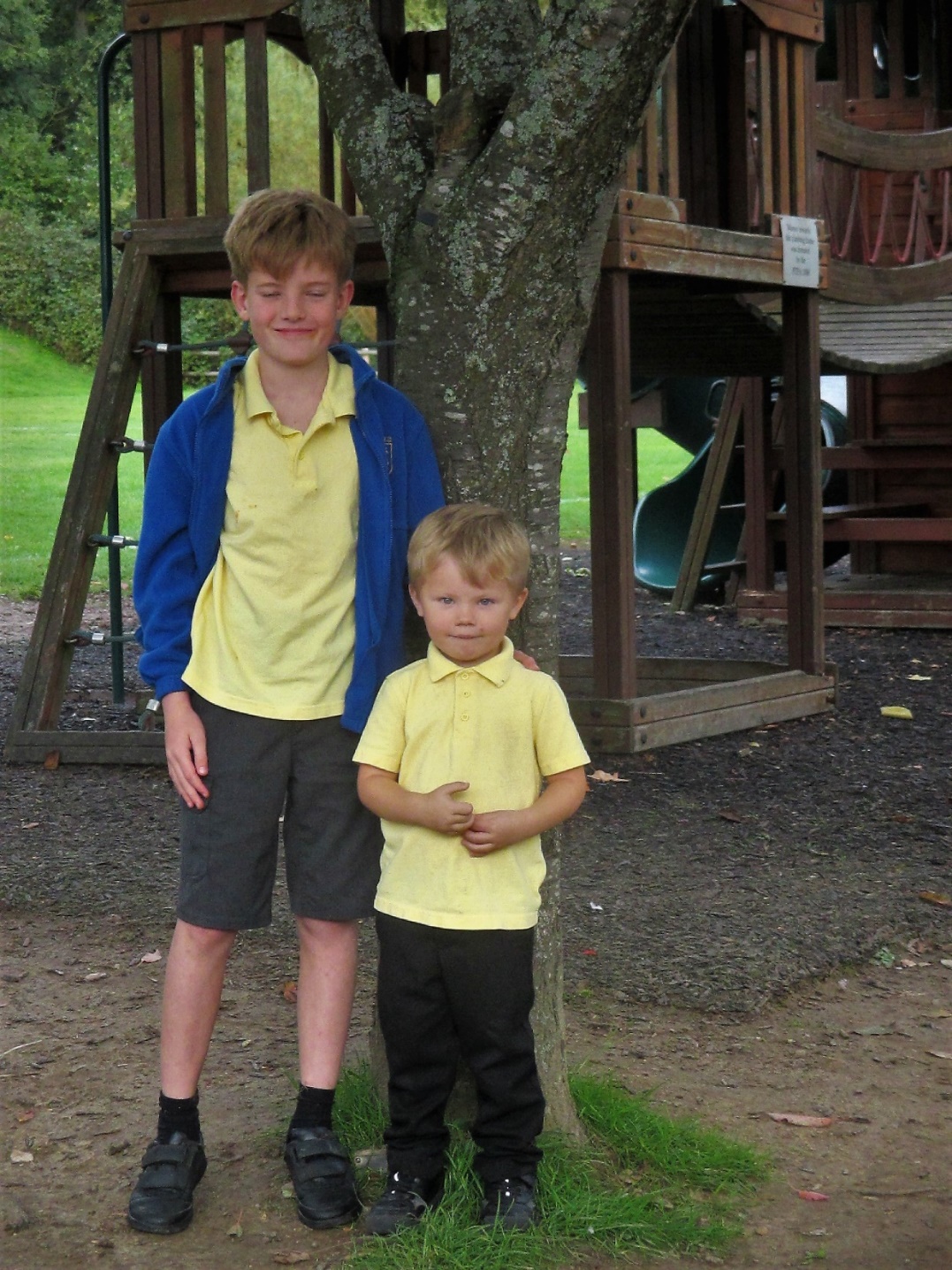 I promise to help you and be your friend the rest of the year.
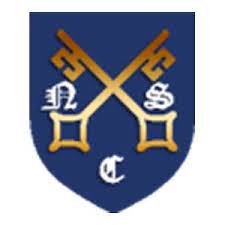 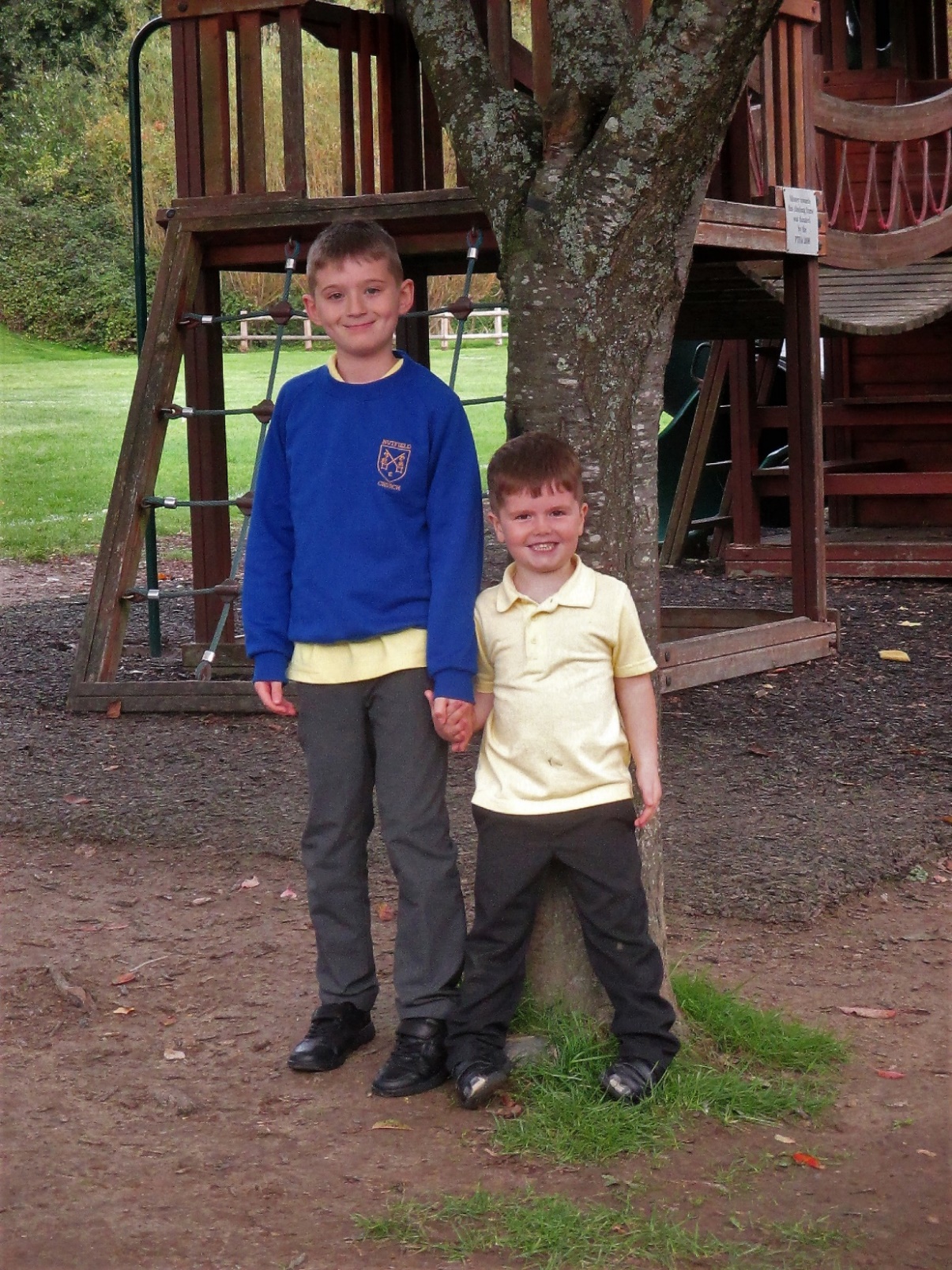 I promise to read with you; to protect you and to try to keep you safe from being hurt.
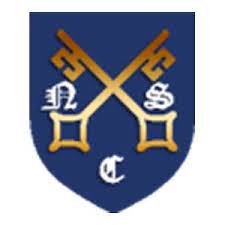 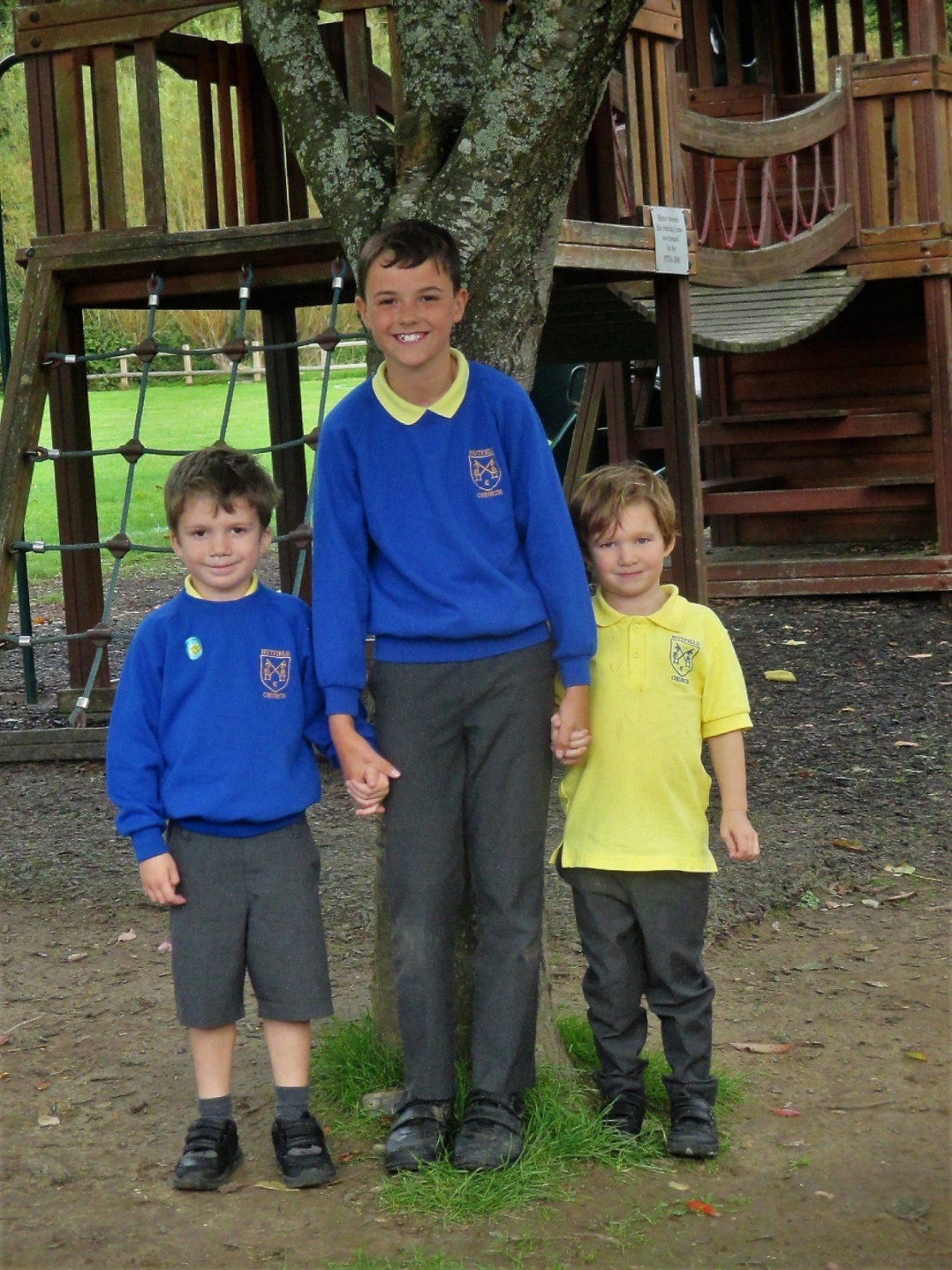 I promise to always play with you both and to check if you are happy.
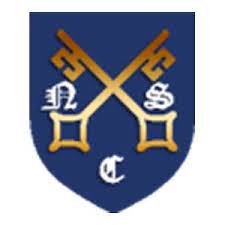 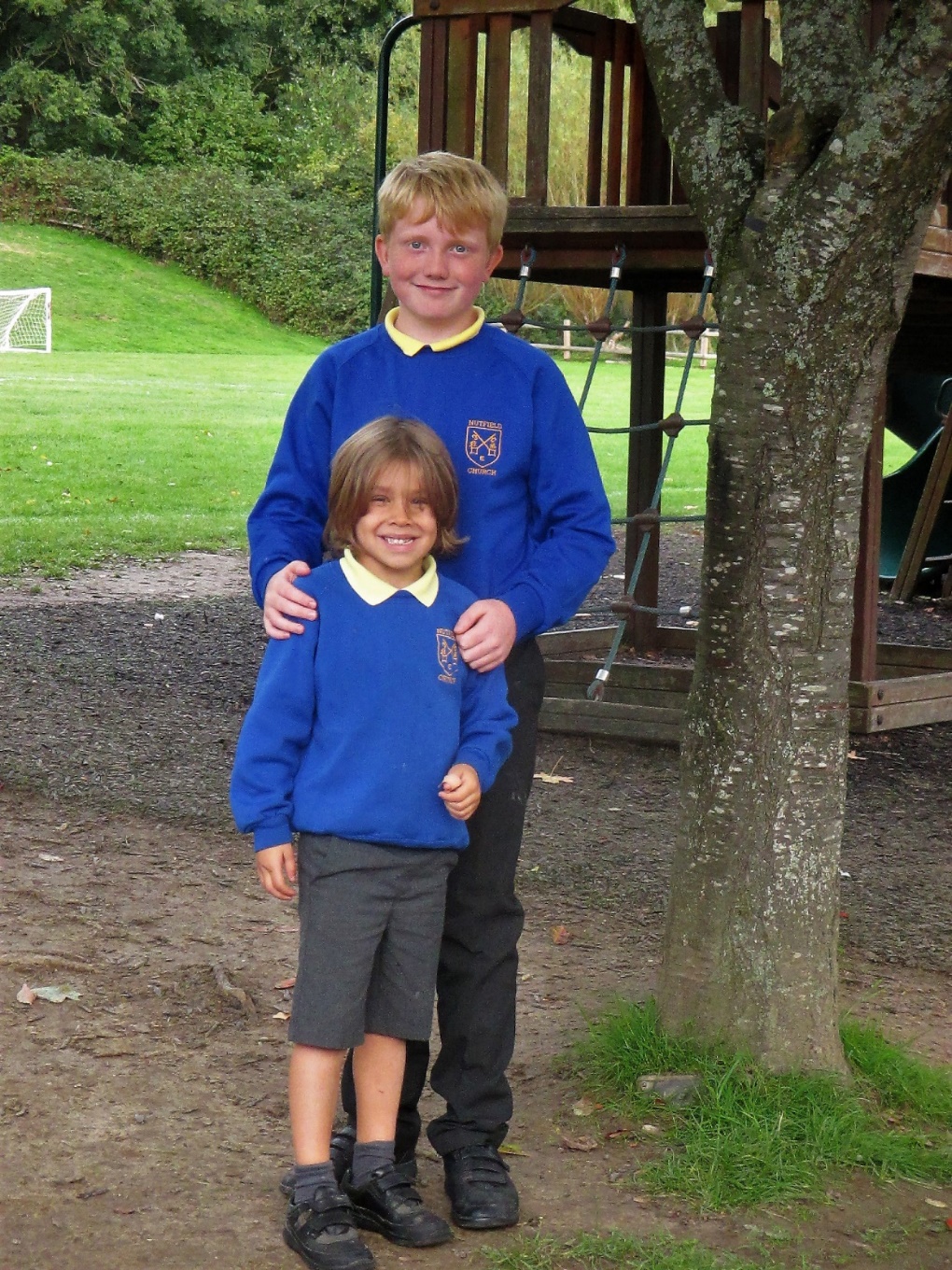 I promise that we will have lots of fun together. I will protect you and make sure I am there to guide you.
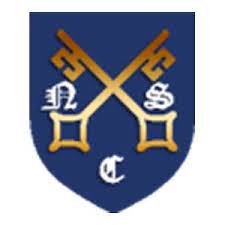 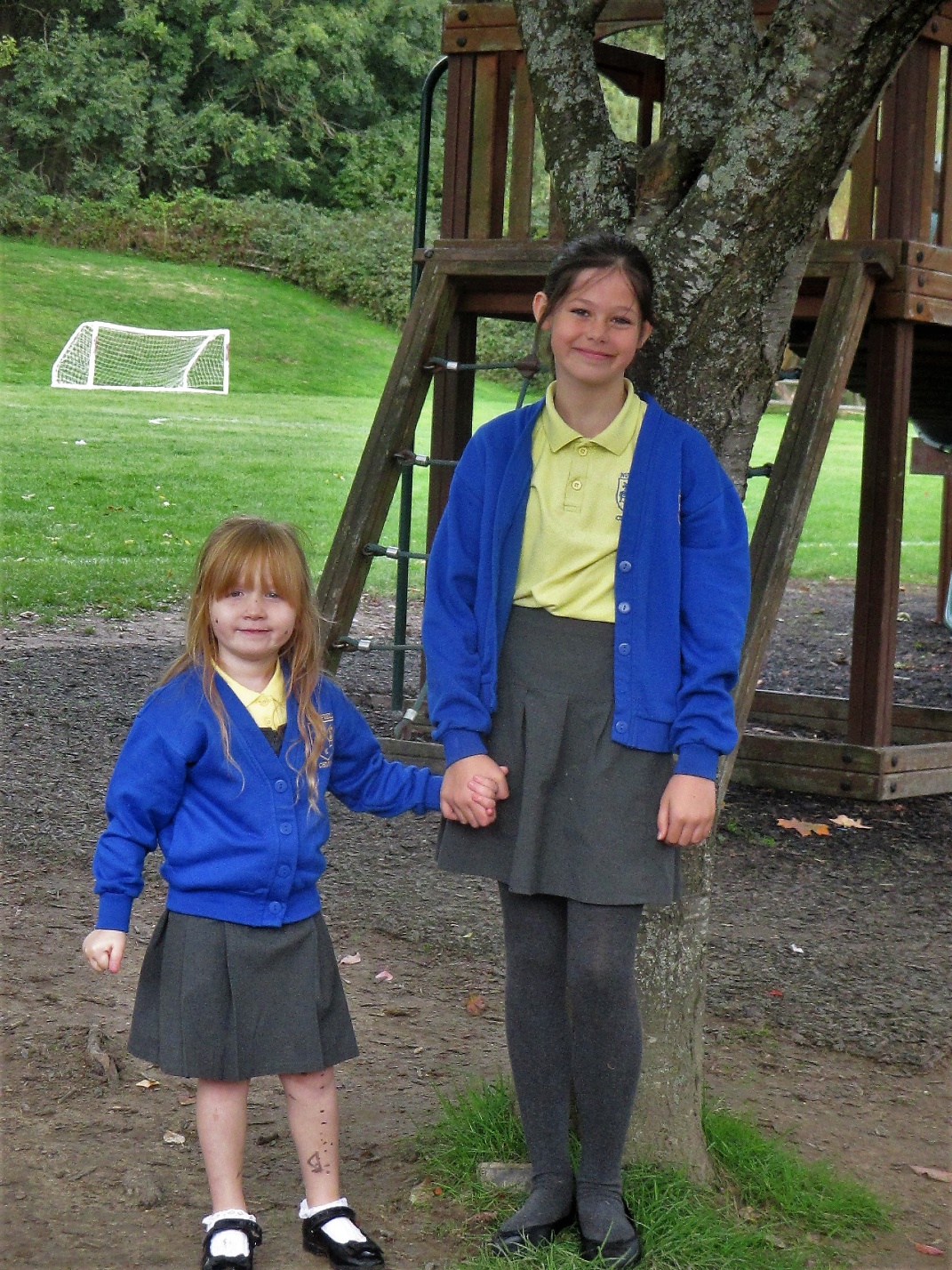 I promise I will listen to your stories and I hope you will listen to mine too.
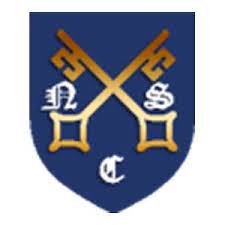 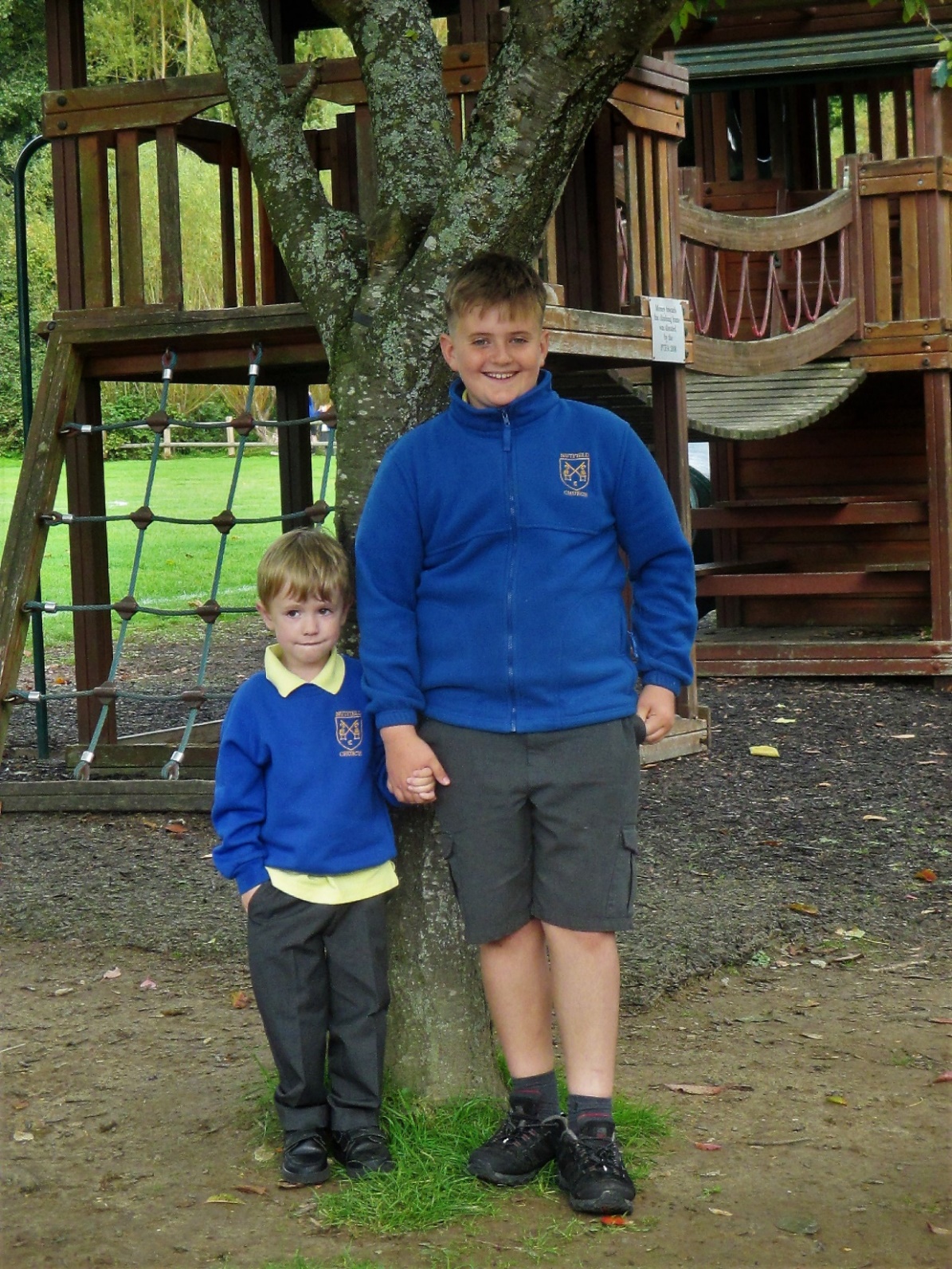 I promise to be your friend. You can always count on me to look out for you.
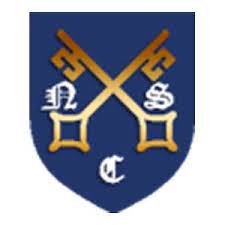 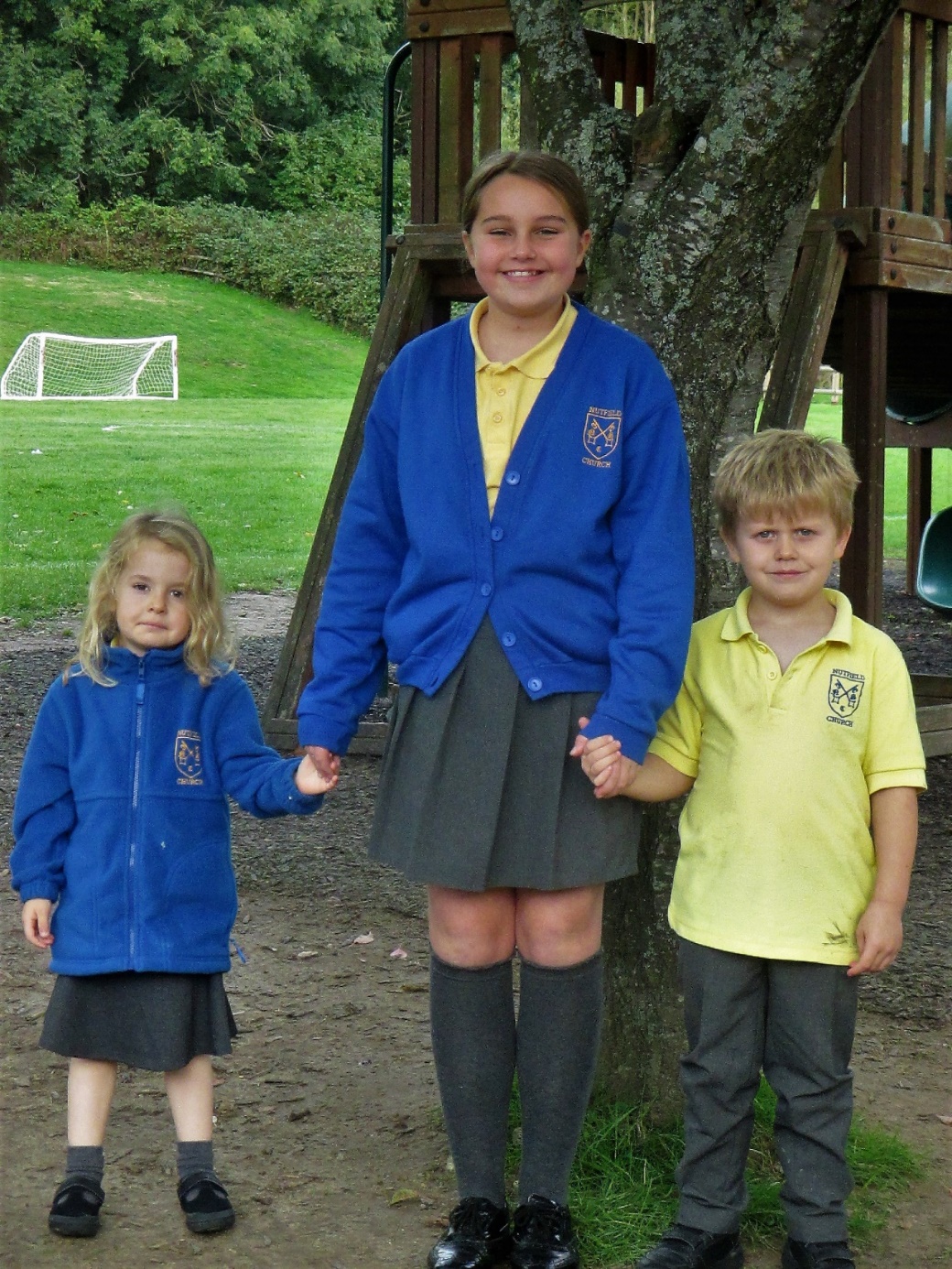 I promise to help you when you are sad and to keep you safe and happy.
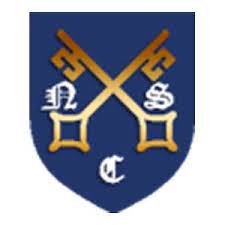 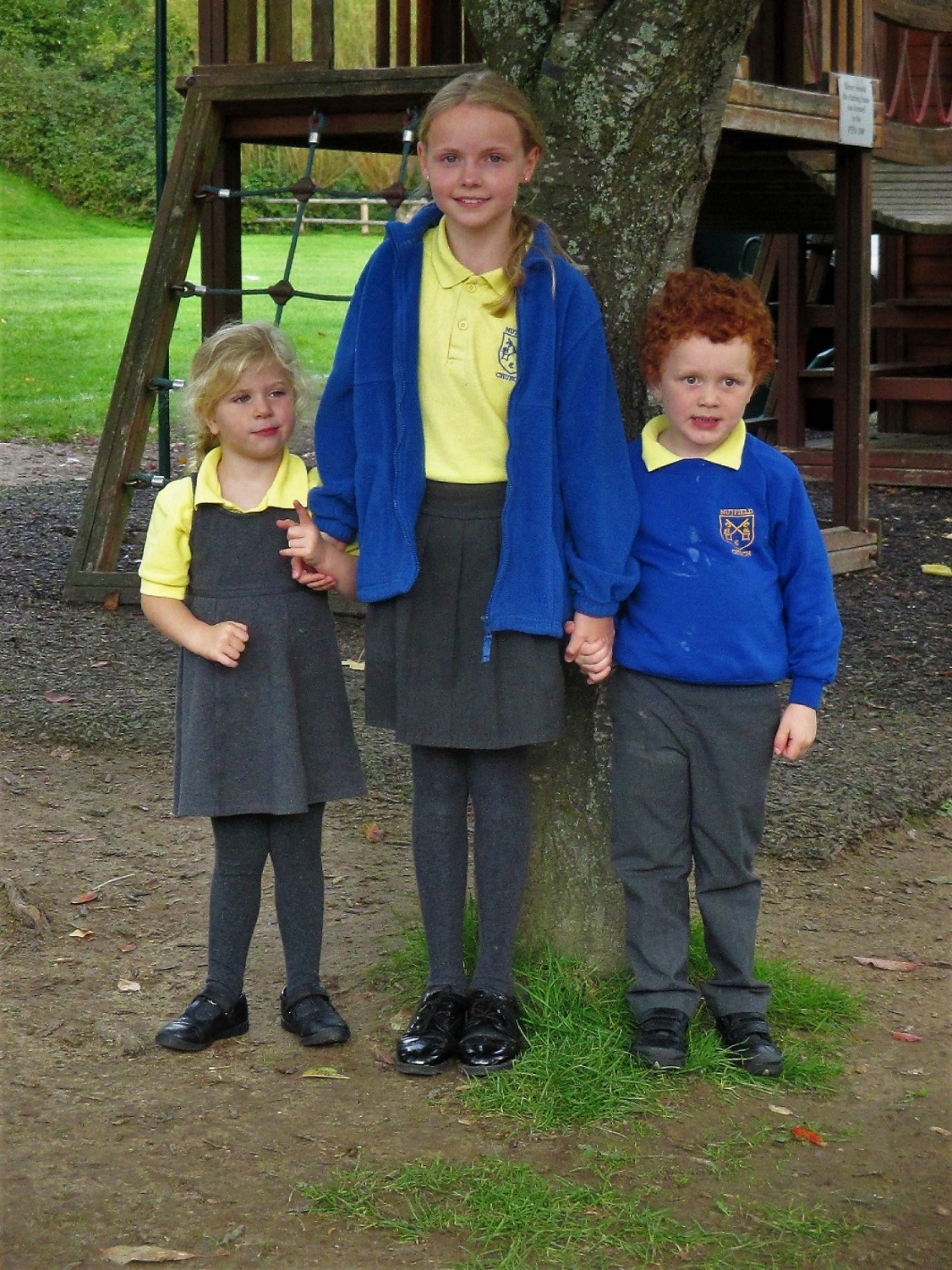 I promise to always look after you and to make sure you don’t get hurt. I will always keep you safe.
Mathilde and Emmy
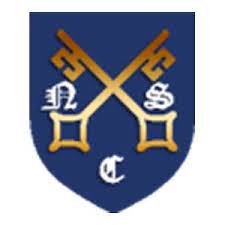 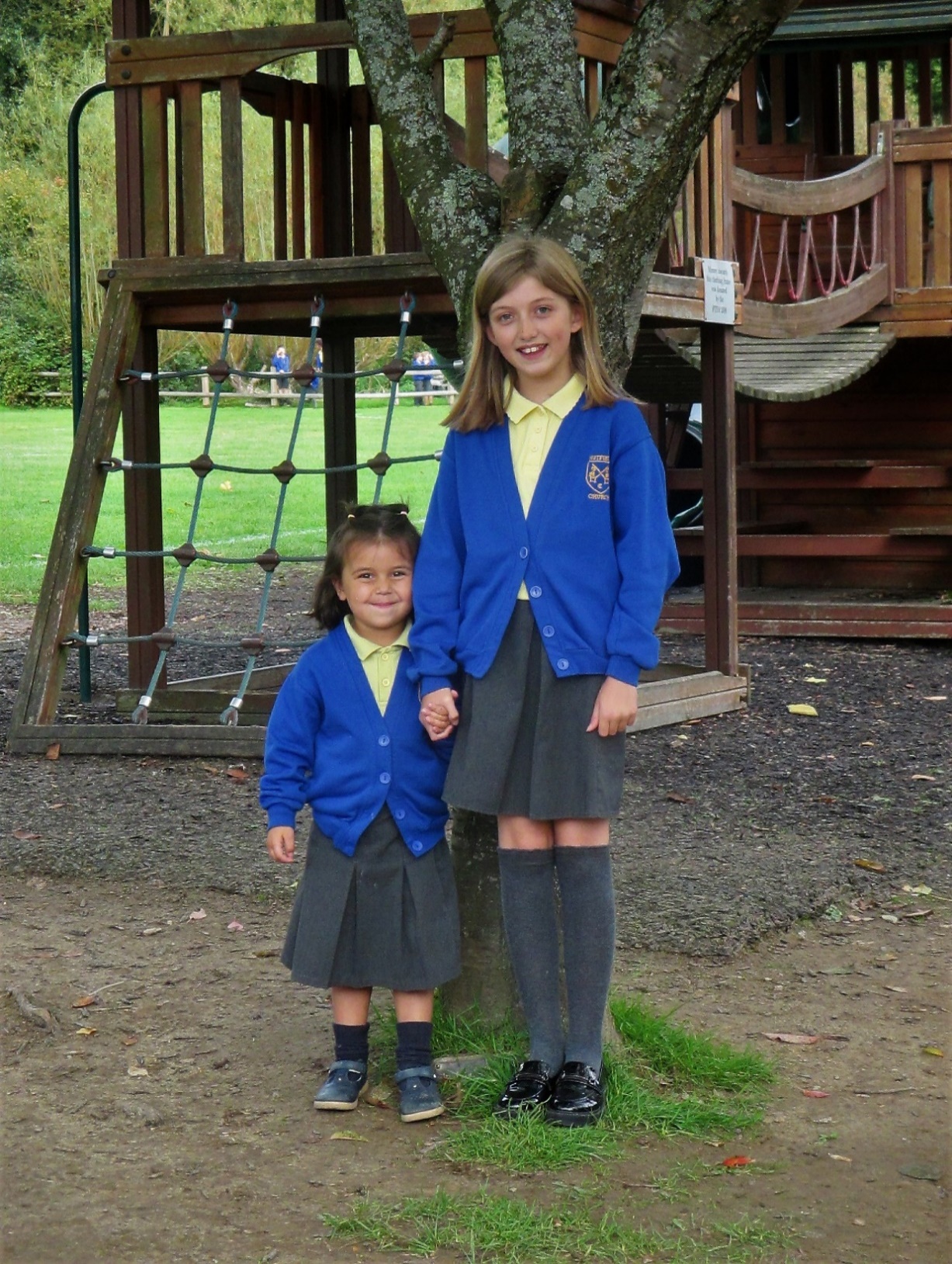 I promise to care for you through out the year. I will pick you up if you fall and wipe away your tears. I will encourage you to always do your best.
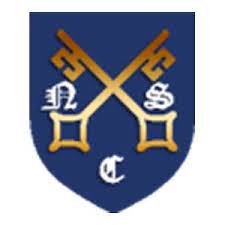 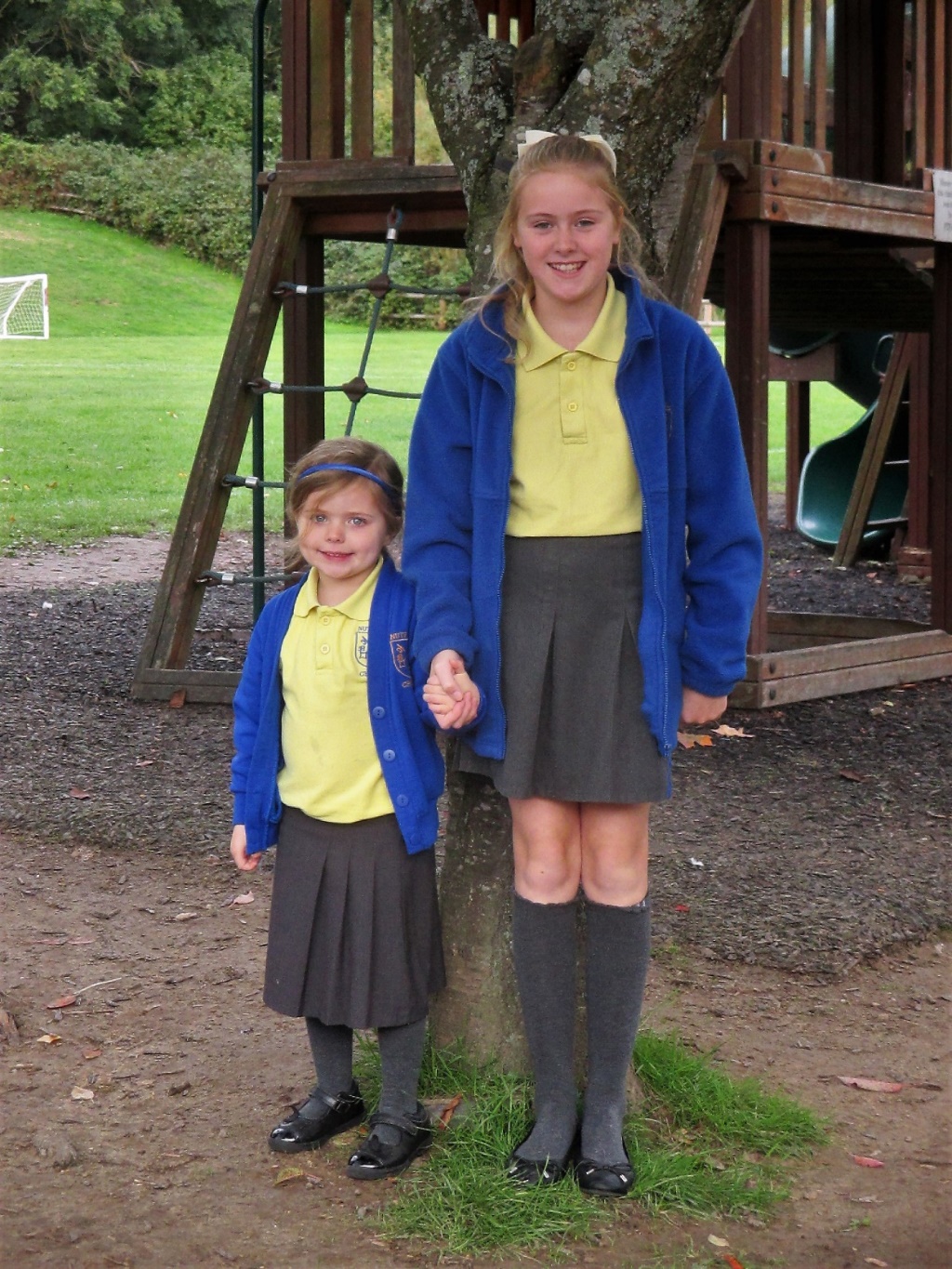 I promise to make sure that you are happy and safe. I promise I will make you smile everyday.
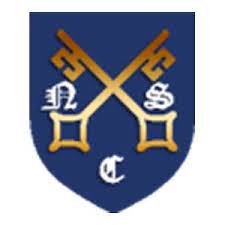 Sowing the Seeds of Friendship 
We've joined Reception as classmates 
As we start the autumn term. 
A new school to get used to 
And lots of things to learn. 
We'll share and show our kindness 
As we work and play together 
We’ll plant the seeds of friendship 
To grow and last forever.
May God keep you in all your days. 
May Christ shield you in all your ways. 
May the Spirit bring you healing and peace. 
May God the Holy Trinity drive all darkness from you. 
And pour upon you your blessing and light. 
Amen
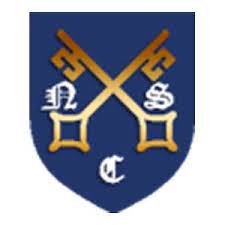 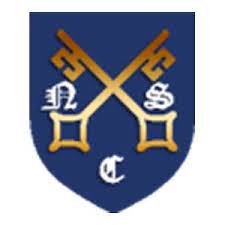 The Grace Prayer 
May the grace of our Lord Jesus Christ, and the love of God, and the fellowship of the Holy Spirit be with us all, now and evermore. Amen.
The Lord’s Prayer
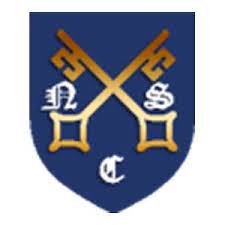 Our Father, who art in heaven,
hallowed be thy name;
thy kingdom come;
thy will be done;
on earth as it is in heaven.
Give us this day our daily bread.
And forgive us our trespasses,
as we forgive those who trespass against us.
And lead us not into temptation;
but deliver us from evil.
For thine is the kingdom,
the power and the glory,
for ever and ever.
Amen.
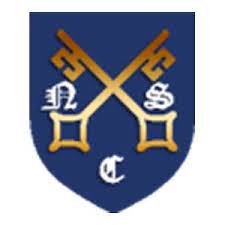 Go in Peace to love and serve the Lord.

In the name of Christ we will.